Gebitstrauma en tandheelkundige spoedgevallen
Uit Veterinary Focus en Tandheelkunde bij gezelschapsdieren van Foreest
DGW
1
EHBO Bloedingen in de mondholte:
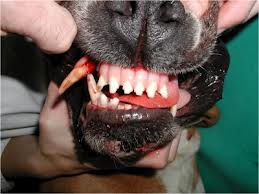 DGW
2
[Speaker Notes: Lijkt vaak ernstiger (minder bloedverlies) dan in werkelijkheid plaatsvindt.
NB stollingsproblemen!]
EHBO Bloedingen in de mondholte:
Schoonmaken mondholte, locatie bloeding opzoeken
Stolling bevorderen door compressie mbv gaasje, wattenrol of tampon
Compressie eventueel 10 minuten volhouden eventueel mbv snuitband/muilkorf
Eventueel lokaal haemostaticum	(bijv. Spongostan®) aanbrengen
Soms wondtoilet en of hechtingen nodig
DGW
3
Kiespijn en abcesvorming
Soms moeilijk als signaal van het dier op te vangen
Ontsteking pulpa = pulpitis
Ontsteking wortelpunt (‘apex’) = peri-apicaal-abces 																	
Parodontitis
Behandeling oorzaak 
	(vaak röfo's noodzakelijk)
Pijnstilling 
NSAID’s
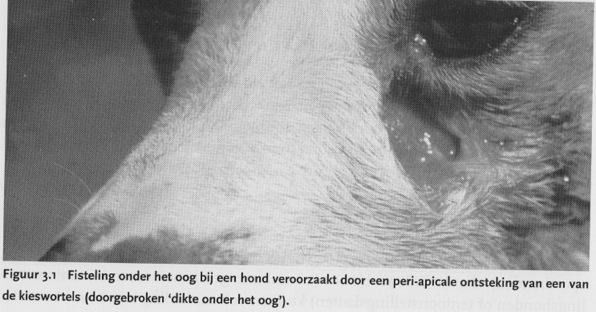 DGW
4
Tandfractuur ongecompliceerd
DGW
5
Tandfractuur gecompliceerd
DGW
6
EHBOAvulsie van element
Jouw telefonisch advies:
Tand bij kroon aanpakken en niet schoonmaken



Tand vochtig houden in gepasteuriseerde melk of fys. zout opl. (desnoods in vochtige doek)
Naar dierenarts zsm/asap
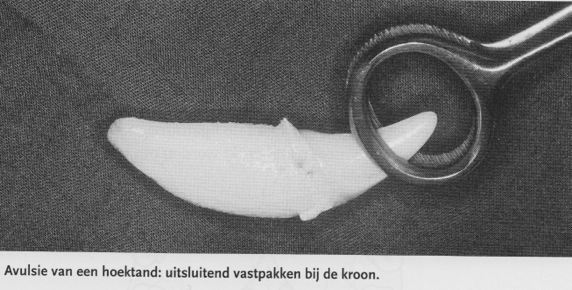 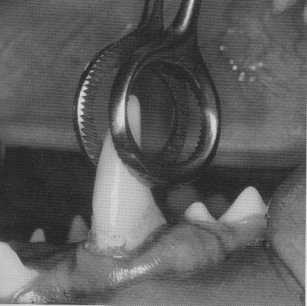 DGW
7
Fractuur kaak
Diagnose: 
Abnormale bewegelijkheid
Crepitatie
Asymmetrie en malocclusie
(os = bot) 
Maxilla (bovenkaak)
Mandibula (onderkaak)
Mandibulaire symphysis (samenkomst 										kaaktakken L&R)
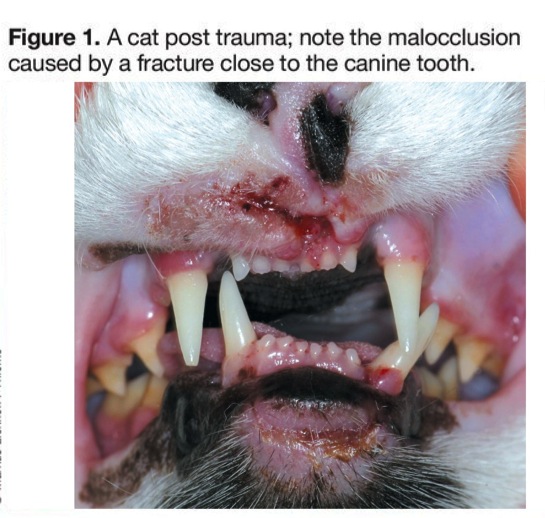 DGW
8
Fractuur onderkaak
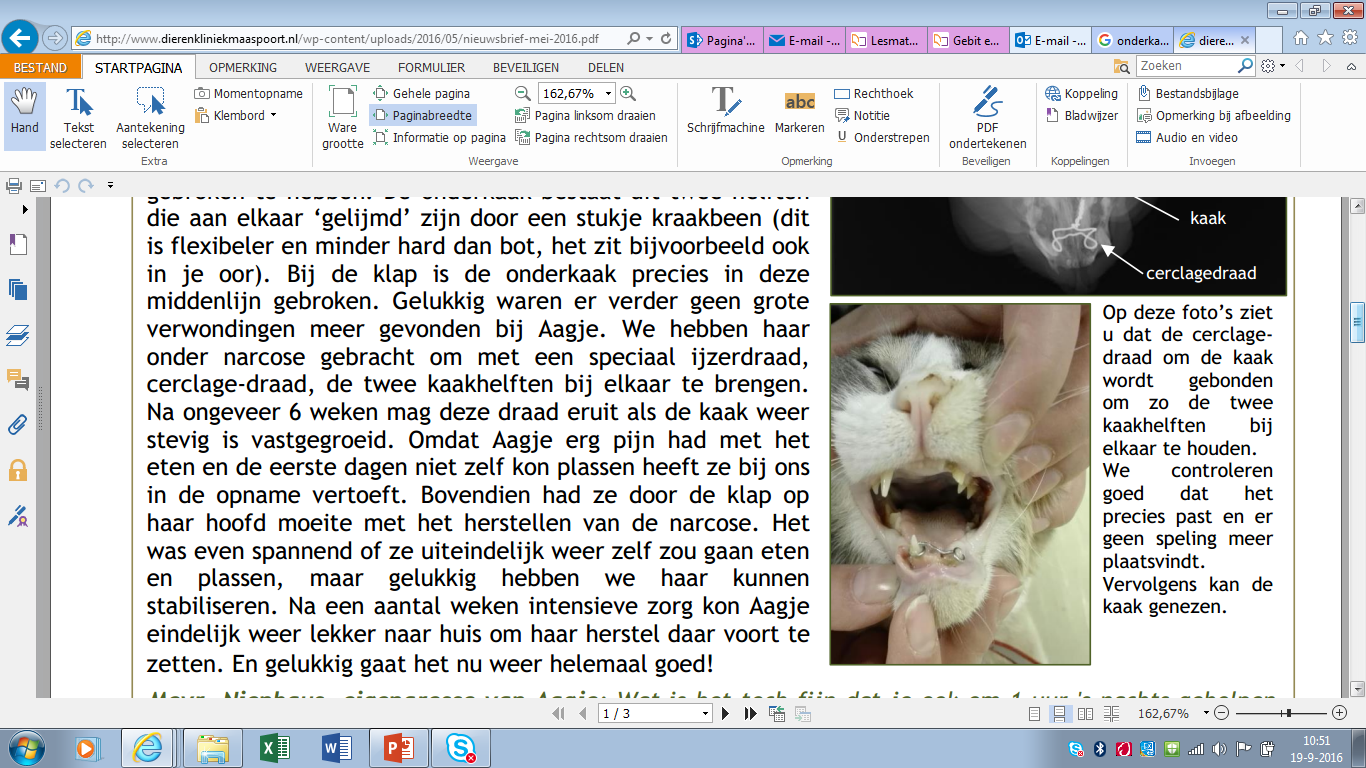 Breuk in de mandibulaire symphysis. Osteosynthese met cerclage draad.
DGW
9
[Speaker Notes: Cerclage draad caudaal van de hoektanden aangebracht. De twist, die scherp is, wordt subcutaan weggewerkt.]
Fractuur onderkaak
Breuk in de mandibulaire symphysis. Osteosynthese met cerclage draad.
DGW
10
[Speaker Notes: Cerclage draad caudaal van de hoektanden aangebracht. De twist, die scherp is, wordt subcutaan weggewerkt.]
Fractuur onderkaak
DGW
11
Fractuur onderkaak
Behoorlijke dislocatie van kaakdelen: caudale deel is richting schedelbasis verplaatst en het rostrale deel is ventraal verplaatst.
DGW
12
Fractuur onderkaak
DGW
13
Fractuur onderkaak
Een spalk van kunsthars (acryl) in combinatie met cerclage ventraal geeft stabilisatie.
DGW
14
Fractuur onderkaak
Post operatieve röntgen foto toont meerdere cerclages onder de spalk
DGW
15
Fractuur onderkaak dicht bij kaakgewricht
DGW
16
[Speaker Notes: Ter voorkoming van bewegelijkheid van de fractuurdelen vlak bij het kaakgewricht zijn de hoektanden met composite kunsthars aan elkaar verbonden.
NB voeding: slokdarmsonde. Onafhankelijke vochtopname is wel mogelijk indien de bek niet geheel gesloten wordt. 
NB gingivitis op C1 boven en parodontitis met furcatie P4 Linksonder. 
NB cerclage caudaal van hoektand onder duidt op een symfysis fractuur.]